ФОРМИРОВАНИЕ КОМПЕТЕНЦИЙ XXI ВЕКА: МЕТОДОЛОГИЯ ФОРСАЙТА,  АДОРНАЦИИ И ДЕКОНСТРУКЦИИ
Андрюхина Л.М., ученый секретарь НЦ РАО РГППУ, доктор философских наук, профессор
Ваваева К.В., магистрант
Комличенко Л.А., магистрант
Российский государственный профессионально-педагогический университет,  Екатеринбург, Россия


2021 г.
1
VUCA- мир и необходимость нового мышления о будущем
Ускорение процессов  технологической и социальной трансформации  вызывает необходимость стратегической переориентации   на  знание о будущем.      Рисуемая экспертами картина будущего, характеризуется  уже сегодня  заявляющими о себе характеристиками, такими как нестабильность, неопределённость, сложность и неоднозначность, объединяемыми акронимом VUCA (volatility, uncertainty, complexity, ambiguity) – мир. В условиях VUCA - среды необходимы  новая методология и технологии прогнозирования, новые модели мышления о будущем.
2
Компетенции будущего
Человеческий капитал в XXI веке стал важнейшим фактором развития экономики и общества,  а поэтому   в фокусе оказывается прогнозирование компетенций будущего.
В мире насчитываются десятки организаций и консорциумов, занимающихся прогнозированием  компетенций будущего.
3
Форсайт-технологии прогнозирования компетенций
Уже недостаточны методы линейной экстраполяции при прогнозе будущего. Все чаще наряду с использованием количественных  методов большее значение  придается  качественным, экспертным методам  прогнозирования, например, разрабатываются все новые пакеты форсайт-технологий. 
 Методы форсайта применяются сегодня к широкому кругу ситуаций и потребностей.  Форсайт компетенций – это комплекс форсайт-методов, предназначенных для прогнозирования компетенций на основе качественного определения будущих потребностей экономики, конкретного сектора или отрасли в компетенциях.
4
Модели компетенций будущего
На сегодняшний  день   на основе форсайт технологий разработаны десятки моделей компетенций будущего. В наиболее известной  из них  навыки (компетенции)  делятся на  жесткие  и  мягкие — hard skills и soft skills.
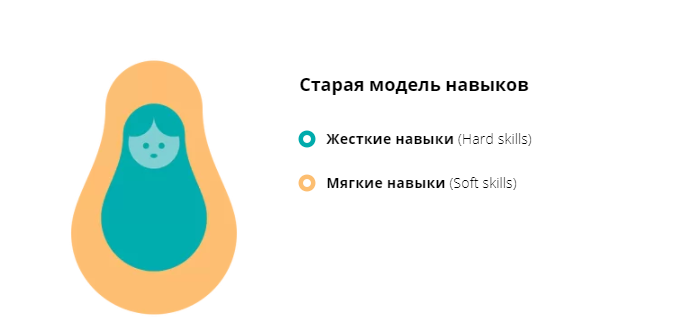 5
Модели компетенций будущего
Авторы доклада «Навыки будущего. Что нужно знать и уметь в новом сложном мире» предлагают новую модель
6
Выйгрыши и риски методологии  форсайта компетенций
7
Последствия изменения профессиональных задач
Проводимый экспертами анализ  происходящих изменений показывает, что  нужно учитывать три типа последствий.
Новые профессиональные задачи порождают новые навыки и новые профессии.
Изменение профессиональных задач приводит к трансформации/эволюции существующих навыков и профессий при сохранении рабочих мест.
Исчезновение профессиональных задач приводит к сокращению потребности в навыках, необходимых для их выполнения, и к исчезновению целых профессий.
8
Эти три ситуации  характеризуют  не только  будущее в  краткосрочной, среднесрочной и долгосрочной перспективе, но всегда в той или иной степени присутствуют уже и в настоящем. В каждой из этих ситуаций, на наш взгляд, должны применяться   различающиеся технологии формирования моделей компетенций. Хотя все три ситуации могут быть спрогнозированы на основе технологий форсайта, вместе с тем, необходимо говорить также о технологии (методологии) адорнации компетенций и  о технологии (методологии)  деконструкции компетенций.
9
Разрыв между компетенциями, которыми обладают  специалисты или выпускники вузов,  и компетенциями, востребованными на рабочем месте  может возникнуть не только в будущем, но и  в разной степени проявляется уже и сегодня  в различных отраслях экономики.  Дефицит компетенций  сегодня  все острее ощущается в высоко-технологичных отраслях  производства. Становятся нередкими случаи простаивания нового импортного дорогостоящего оборудования из-за невозможности его быстрого освоения и эффективной эксплуатации рабочими
10
Адорнация компетенций
Учитывая то, что  даже  радикальные технологические преобразования не отменяют полностью  все ранее  приобретенные  специалистами компетенции,   можно утверждать, что не меньшую, а часто и большую актуальность приобретают технологии совершенствования компетенций. Для обозначения этого вида технологий М.А.Дремина, Г.А. Горбунова и В.А. Копнов вводят понятие «адорнация»
11
Сетевой экспериментальный проект РГППУ по  адорнации компетенций, реализованный  в рамках соглашения о сотрудничестве с ОАО «Уралмашзавод».
12
Выйгрыши и риски методологии  адорнации компетенций
13
Методология деконструкции компетенций
Другая, еще более острая ситуация возникает, когда  набор имеющихся у работников компетенций оказывается полностью не востребованным в условиях нового производства,  ухода в прошлое профессий, видов деятельности и даже целых отраслей. Эта ситуация осложняется,  с одной стороны, непредсказуемостью многих  происходящих изменений, что не дает часто возможности своевременно на них отреагировать,   и, с другой стороны, глубиной и болезненностью социальных и собственно жизненных последствий для людей.
14
Деконструкция компетенций
Опережающее образование в отличие от опережающего обучения должно опираться не просто на замену одного пакета компетенций – другим.
С позиции новой модели компетенций, в центре которой экзистенциальные компетенции, возникает  понимание, что  у человека, попавшего в сложную ситуацию профессиональной невостребованности, идет глубинная перестройка всех уровней компетенций и, что он переживает это  чаще всего как кризис и крушение глубинных смысложизненных установок. А поэтому необходимы технологии, которые можно назвать технологиями деконструкции компетенций.
15
Деконструкция компетенций
Деконструкция связана с вниманием к структурам и в то же время  с процедурой расслоения, разборки, разложения лингвистических, логоцентрических, фоноцентрических и других  структур. Речь идет не столько о разрушении, сколько о реконструкции ради постижения того, как была сконструирована некая целостность.  Это  напоминает действия ребенка,  разбирающего игрушку на части, чтобы понять ее в полной мере.
16
Этапы деконструкции
В рамках методологии формирования компетенций, особенно в ситуации  социальных и профессиональных трансформаций, деконструкция может иметь значение в виде следующей последовательности действий.
       На первом этапе необходимо разделить, разобрать, представленную у  индивида целостную структуру компетенций, в которой, как правило, сложно переплетены экзистенциальные ценности  и компетенции, связанные с конкретным профессиональным контекстом.
На втором этапе необходимо понять насколько отказ от  контекстных профессиональных компетенций затрагивает и меняет экзистенциальные компетенции. Если эта связь оказывается   сильной настолько, что человек   воспринимает это  как потерю собственной идентичности и утрату глубинных жизненных ценностей, то ему необходима  профессиональная поддержка (коучинг и др. технологии) по рефреймингу жизненных установок и обретению себя. 
Если эта связь оказывается не столь сильной, то на следующем этапе необходимой становится работа  по  резонансной настройке нового пакета компетенций  с экзистенциальными компетенциями  человека.
17
Характер навыков (компетенций) и соответствующие им технологии и формы  образования
18
Основные выводы
Современное образование в большей степени ориентировано логоцентрично, и, как правило,  не   обращается к технологиям перенастройки, трансформации и осмысленного отказа от устаревших, стереотипных моделей действия и поведения. Однако методам деконструкции,  скорее всего, необходимо обучать также, как и конструктивистским технологиям образования.
19
Основные выводы
Обобщая, необходимо подчеркнуть, что все три обозначенных методологических  решения: форсайт, адорнация и деконструкция -  одинаково необходимы в процессе формирования компетенций будущего. Их взаимосвязь может быть представлена как в форме цикла, в рамках которого эти технологии сменяют друг друга, так и в форме взаимно переплетающихся процессов,  с доминированием одной из технологий в зависимости от особенностей ситуации и социального контекста.
       Развитие методологической культуры формирования компетенций  будущего возможно  станет одним из путей, который позволит избежать драматических  жизненных  коллизий,  связанных  с утратой   профессиональной востребованности  и сложностью  для человека трансформаций на уровне экзистенциальных  ценностей.
20
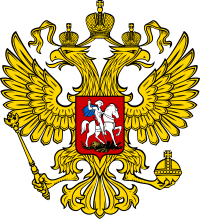 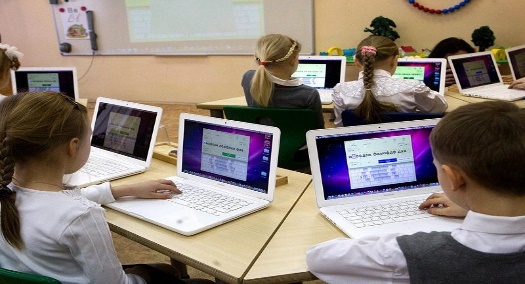 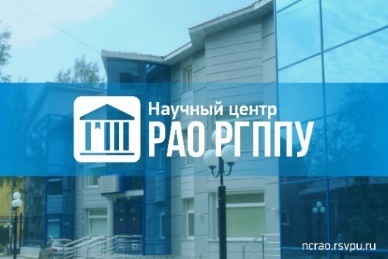 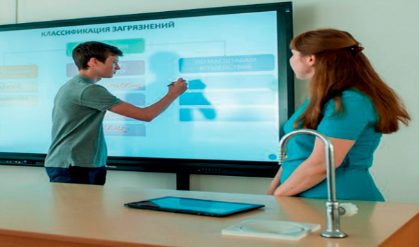 РОССИЙСКАЯ АКАДЕМИЯ ОБРАЗОВАНИЯ
Контакты
Андрюхина Людмила Михайловна, ученый секретарь НЦ РАО РГППУ
E-mail:  lyudmila.andryukhina@rsvpu.ru
Сайт НЦ РАО РГППУ: http://ncrao.rsvpu.ru/

ВСЕГДА ОТКРЫТЫ СОТРУДНИЧЕСТВУ!
Благодарю за внимание!